Hyponatrémie :Partie théorique
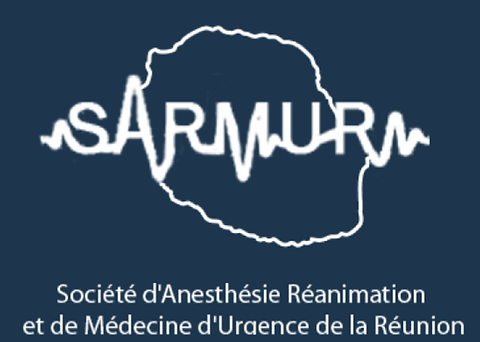 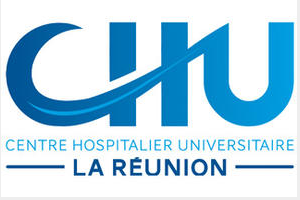 Arnaud Le Flécher
19/09/2024
Rationnel
Fréquent : 10-20% des patients de réa (1)

Associée à une surmortalité (1)

Moins bon pronostic dans contexte spécifiques (1,2)

Même minime,   dysnatrémie = Surmortalité (3)

Correction de la dysnatrémie = amélioration du pronostic (4)
(3) Vandergheinst Eur J of inV 2013
(4) Darmon et al. Shock 2014
Rafat et al. Ann Intensive Care 2015
Han et al. BMC nephrol 2016
Contenu de l’organisme : 1ère partie de rappel
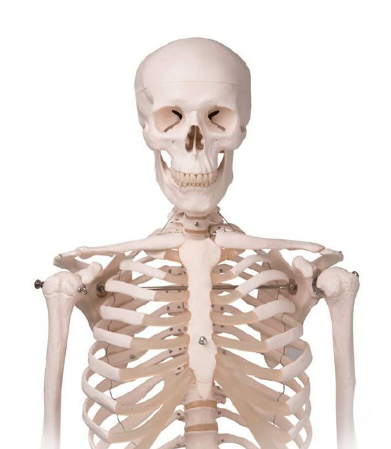 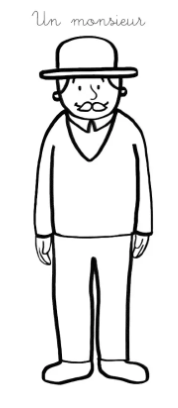 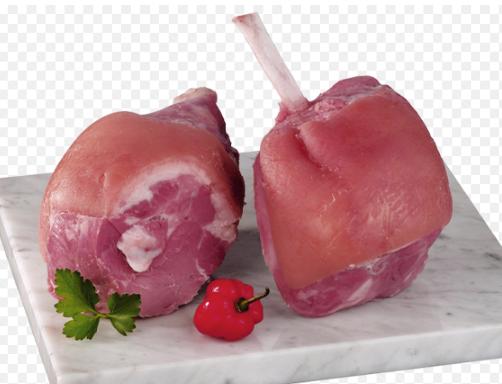 Eau totale du corps
=
60% du poids du corps
60%
Les secteurs
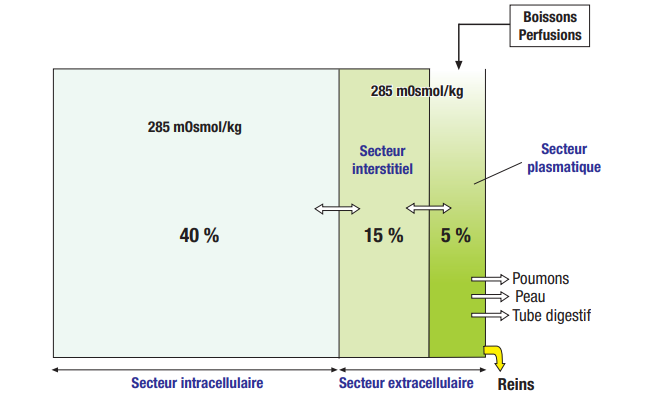 Les secteurs
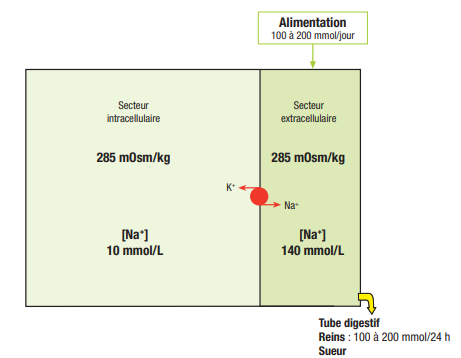 En IC   K+            En EC  Na+
Iso osmolarité
Etat d’hydratation
EC
IC
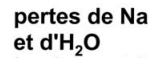 Na+  =
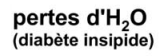 Na+  ↗
Gain d’H20
Na+  ↘
En IC   K+            En EC  Na+
Attention : la natrémie est le reflet de l’intra cellulaire
Etat d’hydratation
EC
IC
La natrémie permet d’estimer osmolarité plasmatique
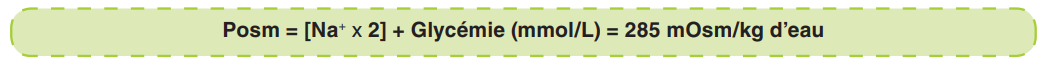 Iso osmolarité
osmolarité plasmatique =  osmolarité corps entier = osmolarité de l’IC
Osmolarité de l’IC     Volume de l’IC
Donc
Natrémie = reflet du volume de l’IC
Les secteurs
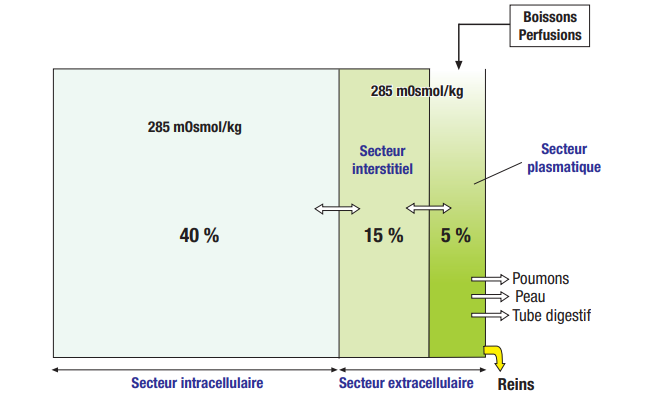 Etat d’hydratation
IC
EC
P oncotique
P hydrostatique
Interstitiel
Plasmatique
Paroi capillaire
Variation selon la quantité 
d’EAU et de SEL 
dans l’organisme
Etat d’hydratation
EC
IC
osmolarité
Membrane cellulaire
Variation selon la quantité d’EAU dans l’organisme
2ème partie de rappel
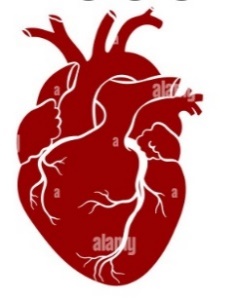 DSR = 1000 ml/min
DPR = 600 ml/min
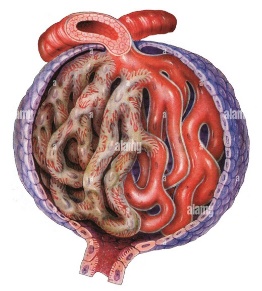 DFG = 120 ml/min
180 litres par jour
Réabsorption tubulaire
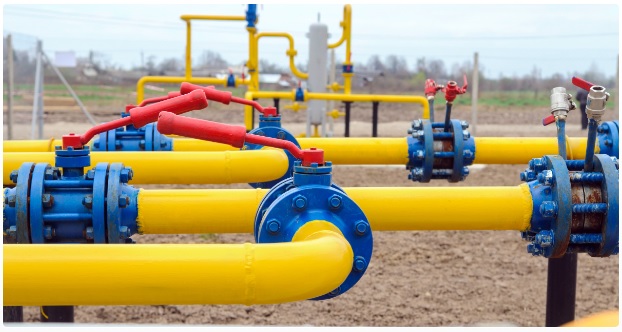 Débit urinaire = 1 ml/min
1 - 2 litres par jour
2ème partie de rappel
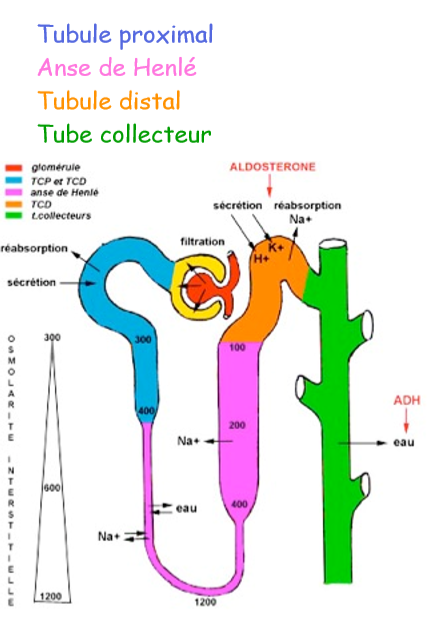 Tube contourné proximal = TCP
Anse de Henlé
Tube contourné distal = TCD
Tube collecteur
Bilan du sodium : le SRAA
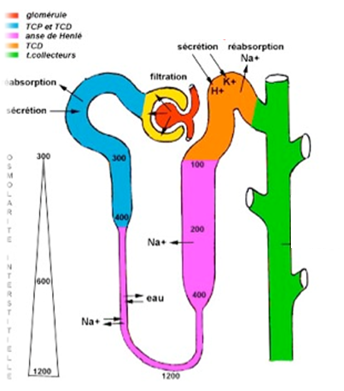 Aldostérone
Réabsorption Na+
ADH
Réabsorption H2O
Régulation du bilan hydrique : ADH
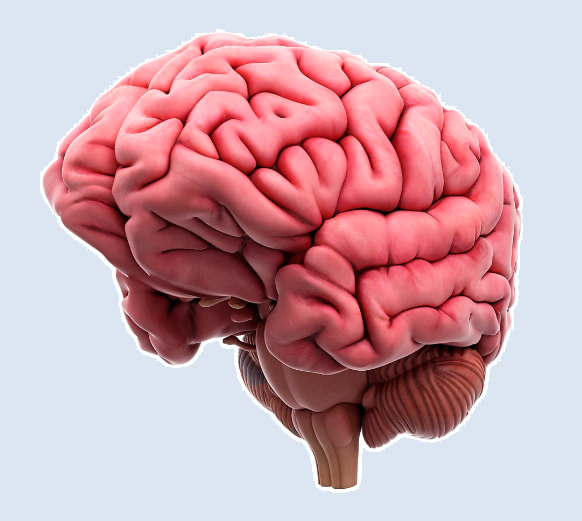 osmorécepteurs
Perte d’eau
=
↗ osmolarité plasmatique
↗ Soif
Production ADH
Réabsorption rénal H20
Apport H20
Bilan du sodium : le SRAA
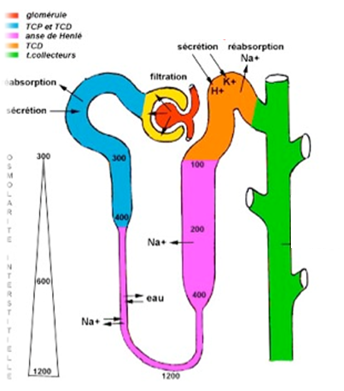 ADH
Réabsorption H2O
Régulation du bilan hydrique : ADH
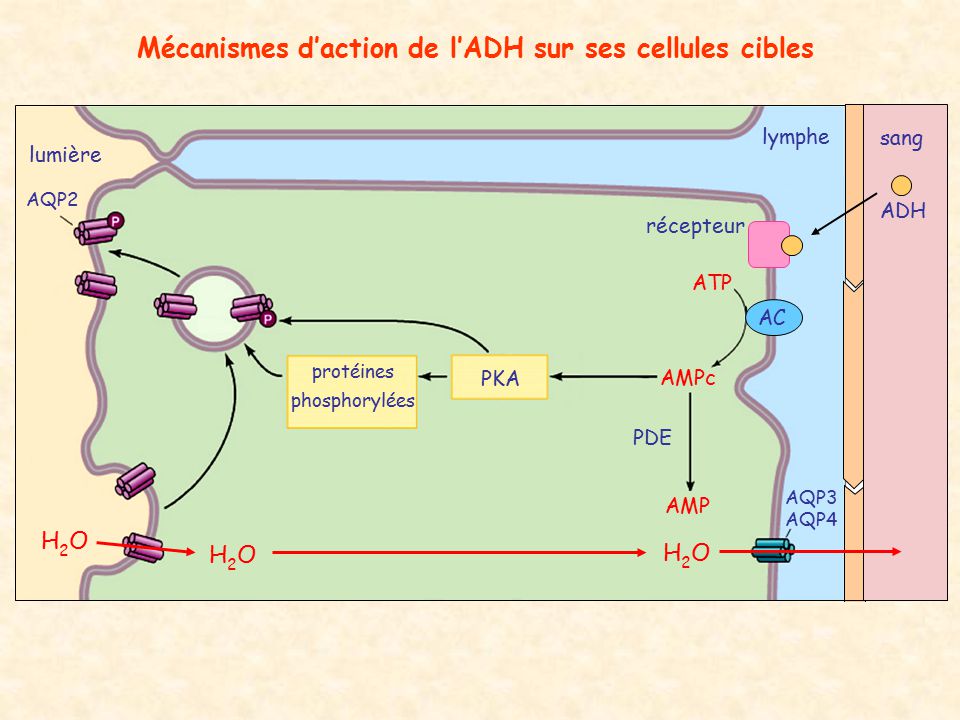 Bilan du sodium : le SRAA
Synthèse d’ADH
Pas d’ADH
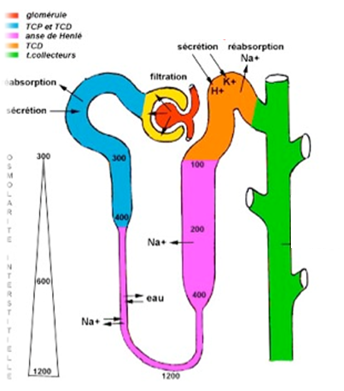 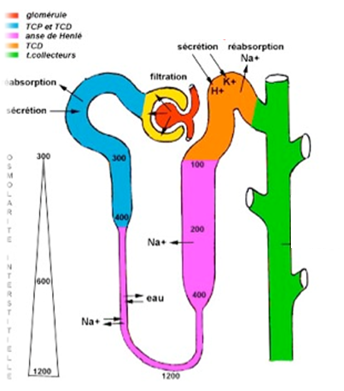 Faible
Réabsorption
 H2O
Réabsorption
 H2O
+++
↘ Eau dans les urines
↗ Eau dans les urines
Urines concentrées
Urines diluées
Osmolarité urinaire = 200 - 1200 mosmol/l
Osmolarité urinaire = 50 - 100 mosmol/l
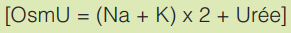 Régulation du bilan hydrique : ADH
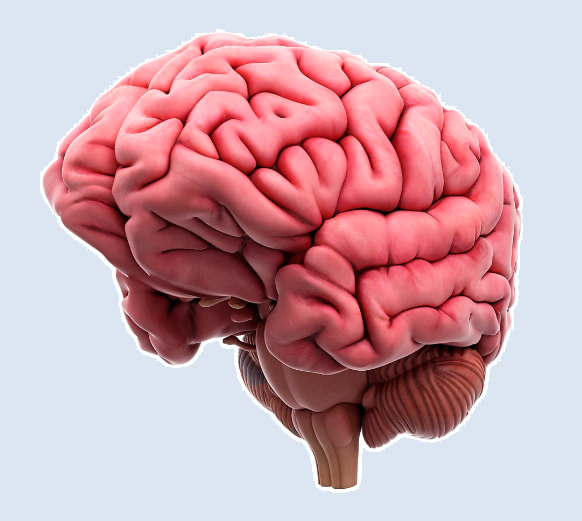 osmorécepteurs
variation quantité d’eau
=
 variation osmolarité plasmatique
↗ Soif
Production ADH
Réabsorption rénal H20
Apport H20
↗ eau
Régulation du bilan hydrique : ADH
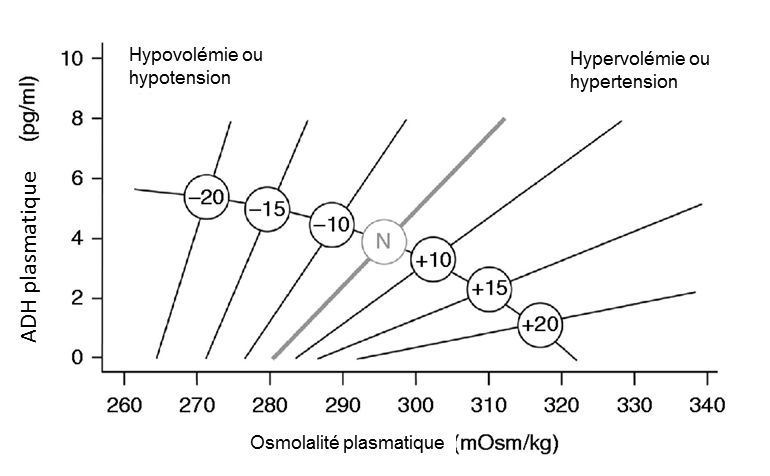 Eur J Endocrinol , Mars 2014 170 G1-G47
Régulation du bilan hydrique : ADH
Production ADH
hypovolémie
euvolémie
hypervolémie
osmolarité
Hyponatrémie
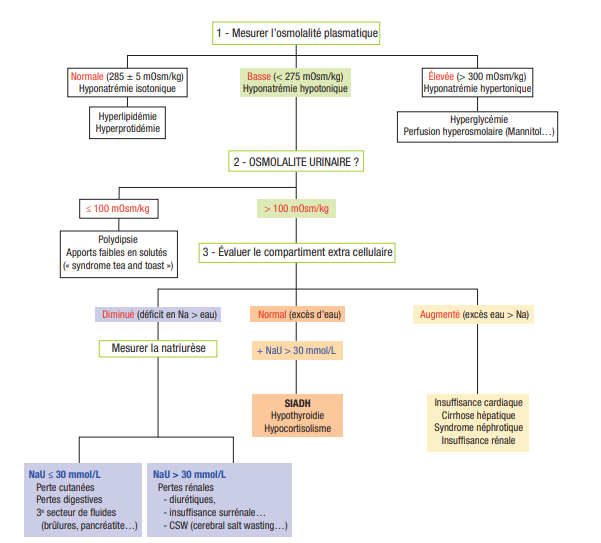 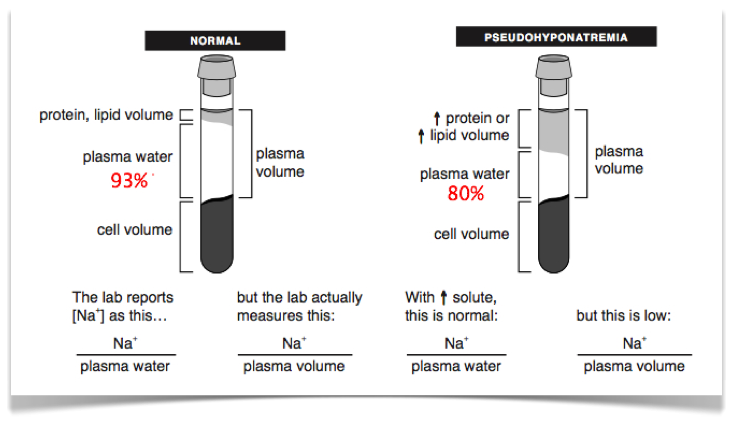 SAADH
SIADH
SAADH
Hyponatrémie
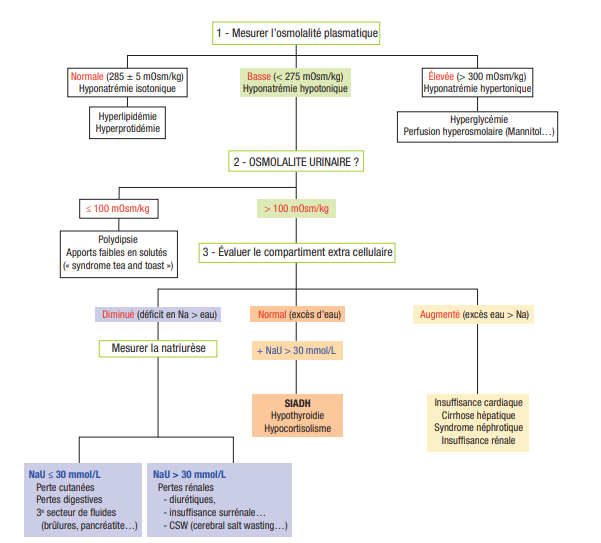 SAADH
SIADH
SAADH
Bonus : osmolytes
Na+  Normale
Correction rapide
HypoNa+  
Aigue
Correction lente
HypoNa+  
Chronique
Correction rapide
Merci de votre attention